Google Apps for Ed
ELA Classroom Edition
Rapid Fire Session Presented by:
Google Certified Educator
Natalie O’Neil  nvazquez@wmrhsd.org  @TeachNV	 http://bit.ly/GAFEELA
Goodbye Microsoft, Hello Google
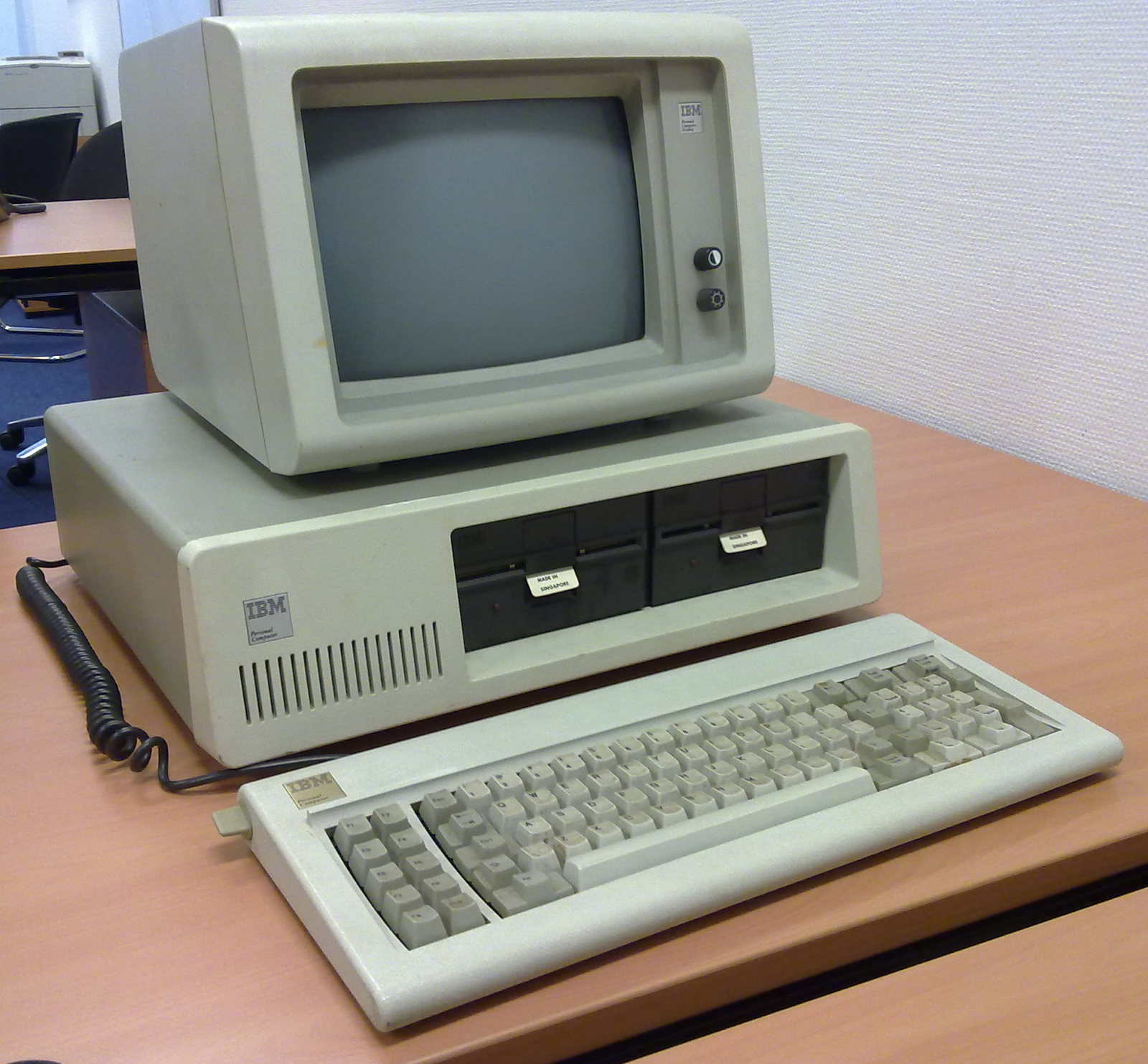 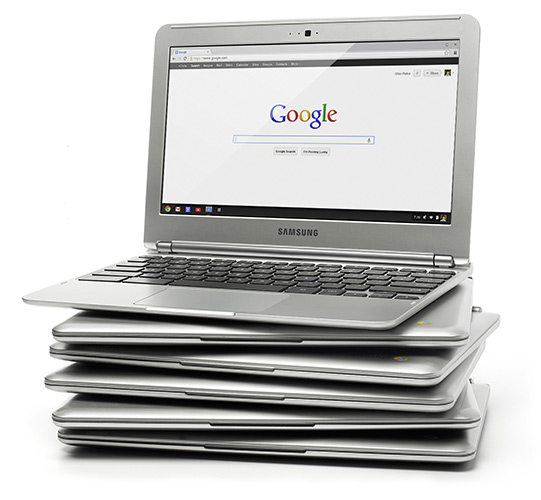 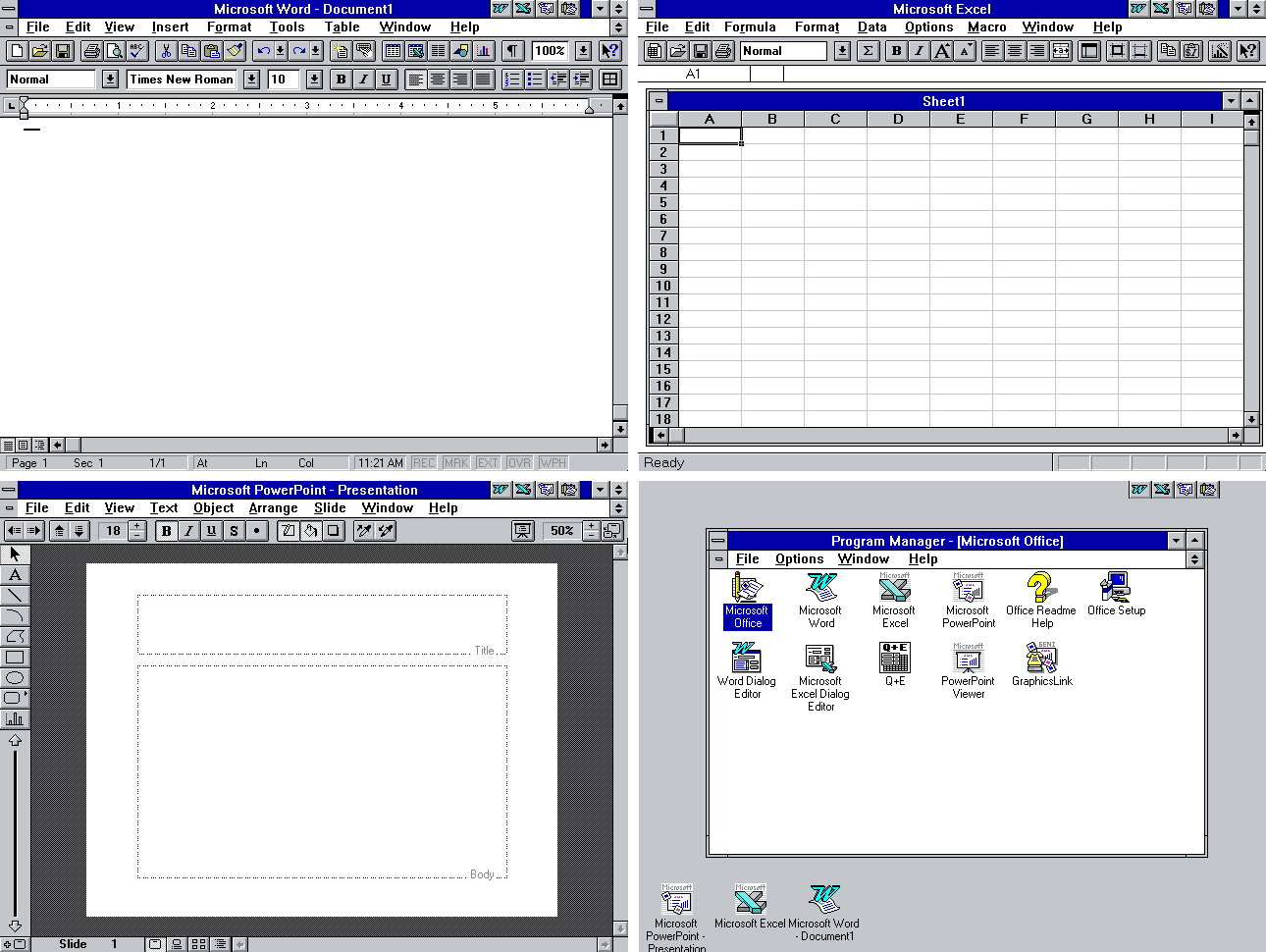 Drive
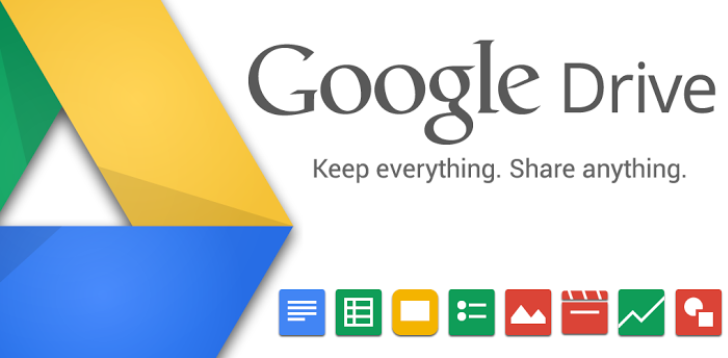 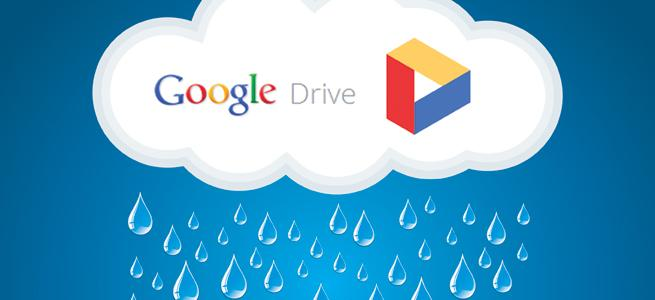 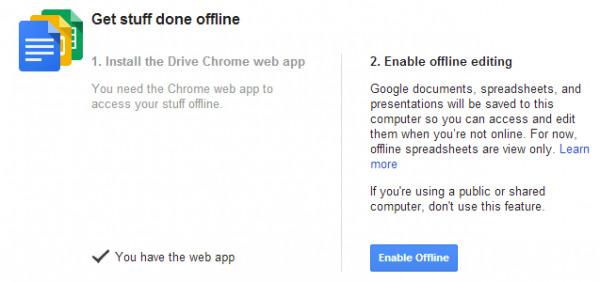 [Speaker Notes: Multi-Device Accessible, Cloud Storage & Offline Capabilities]
Store, Organize, Share
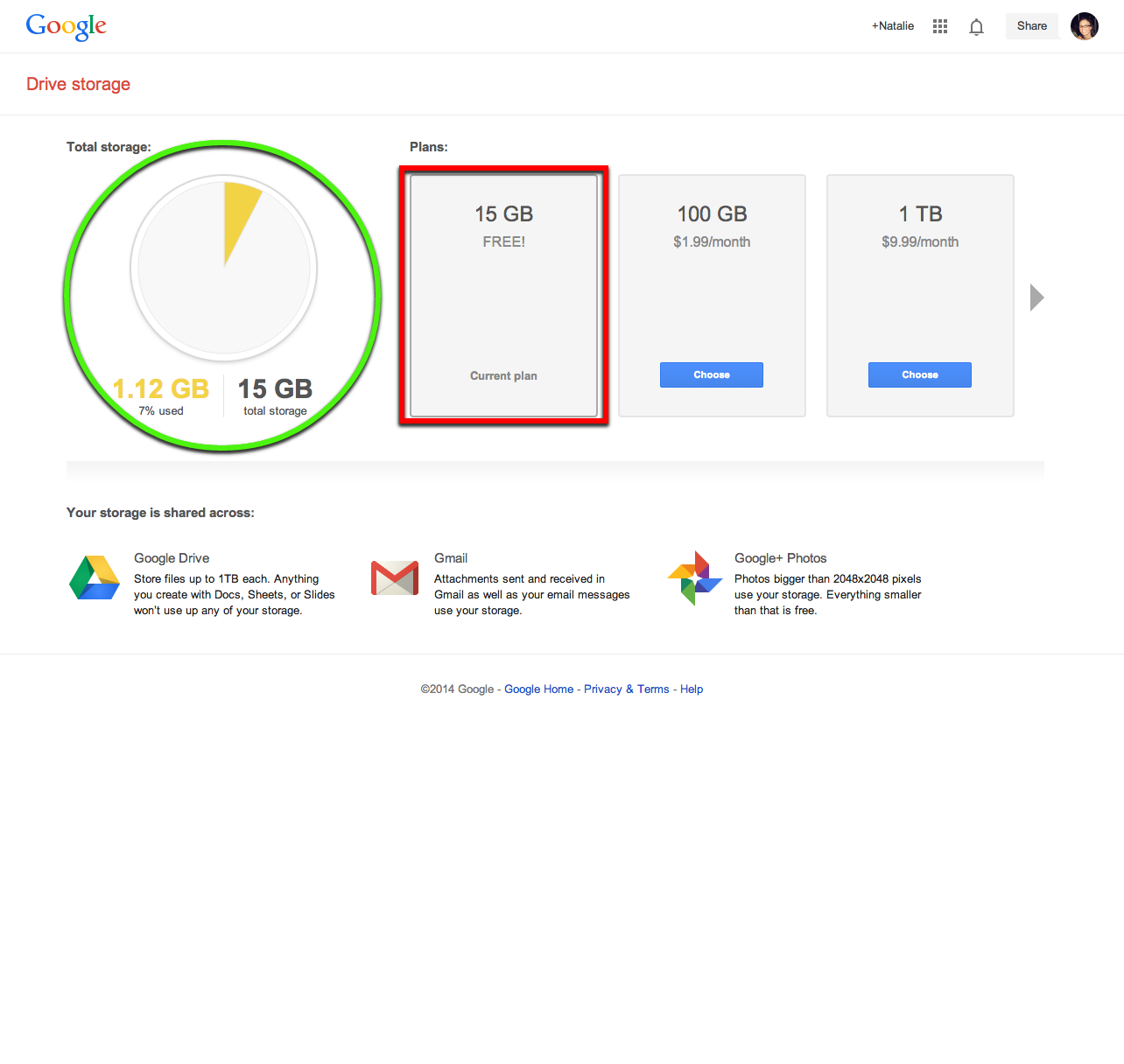 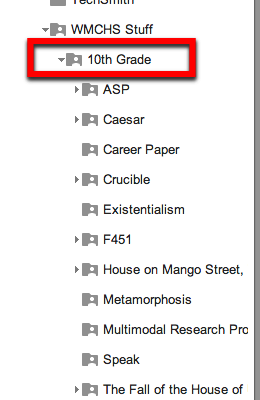 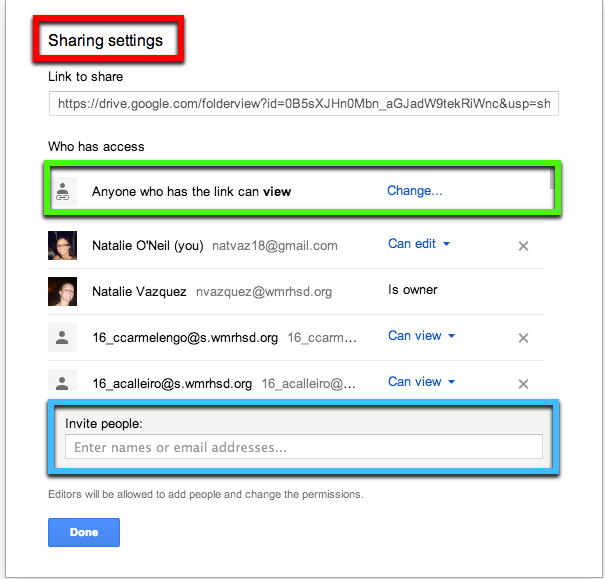 [Speaker Notes: Google URL Shortener: http://goo.gl/]
Google Docs
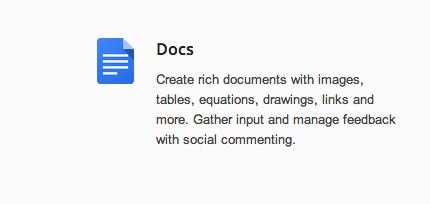 Collaborate on Docs
Worksheets
Lesson Plans
Journals
Essays
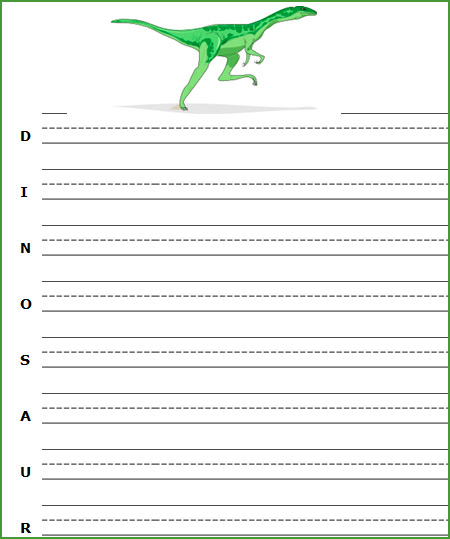 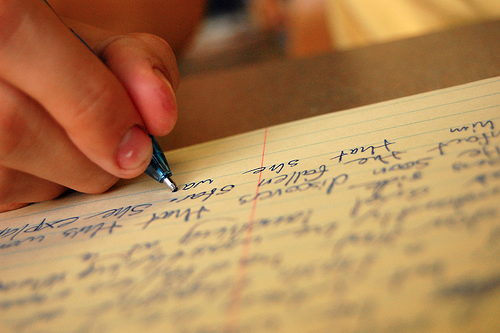 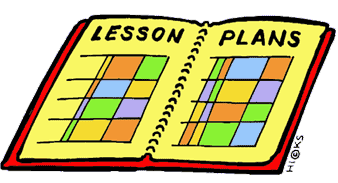 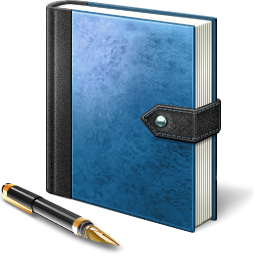 [Speaker Notes: Readability in Chrome Web Store
Mike Marotta’s Assistive Tech Resource Page]
Research With Docs
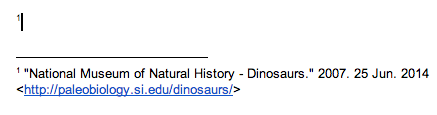 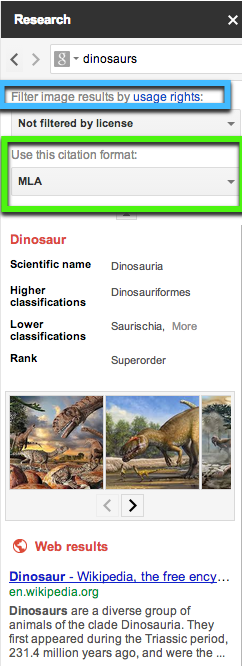 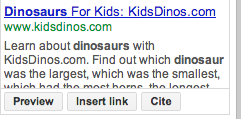 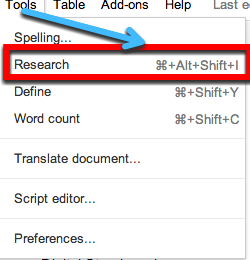 [Speaker Notes: Research Guide]
Read & Write Extension
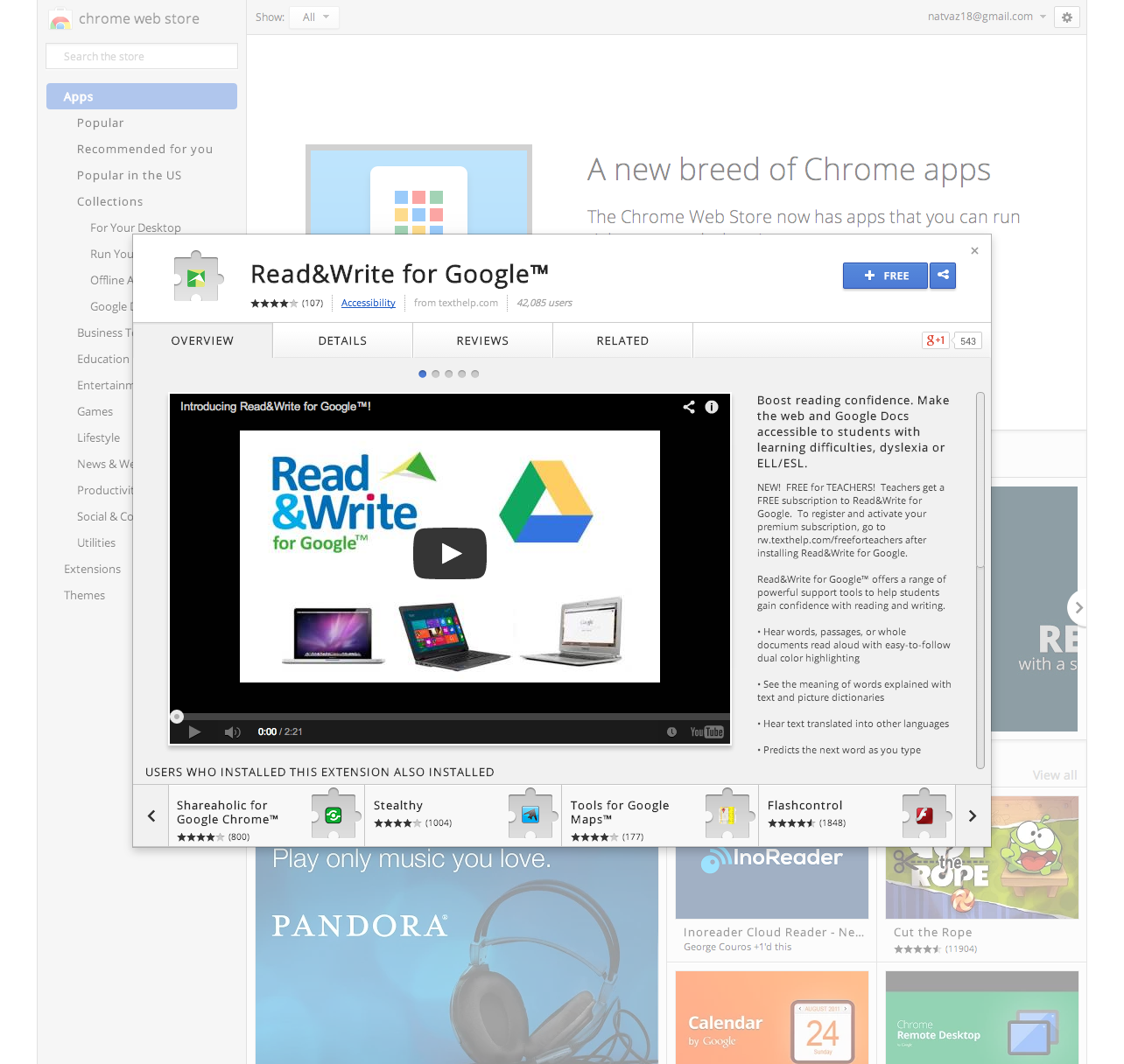 [Speaker Notes: Tutorial Here, https://chrome.google.com/webstore/detail/texthelp-study-skills/fjgimeiehjeaammngbkmpmjikfpknmpf?hl=en
http://youtu.be/FFdHAoNZgiw]
Google Forms
Contact Info Gathering
Quizzes & Assessments
Surveys & Polls
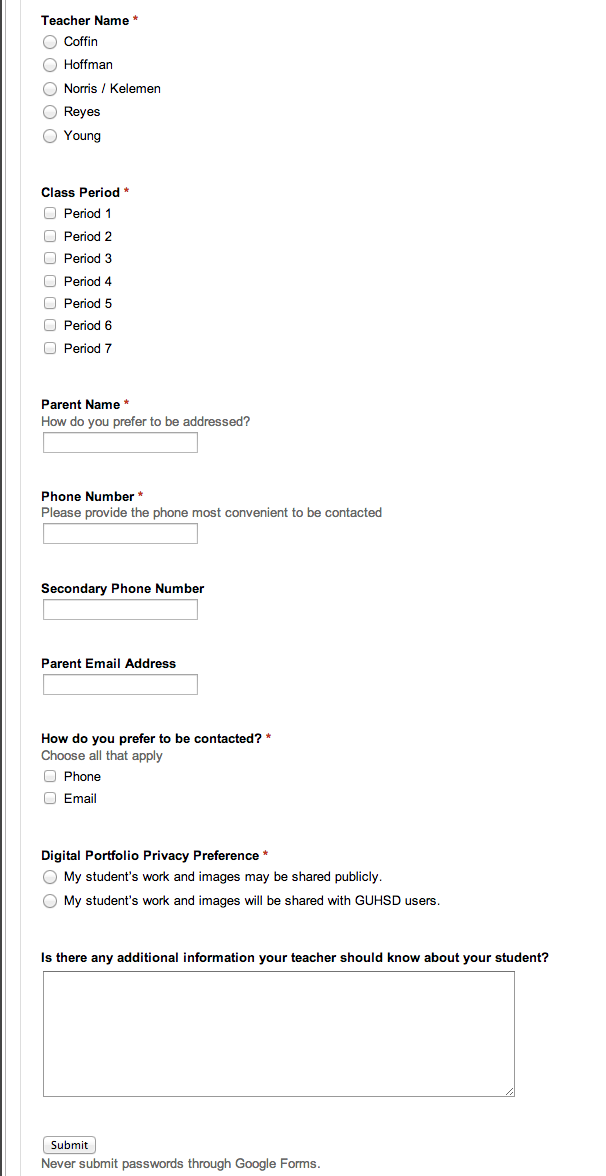 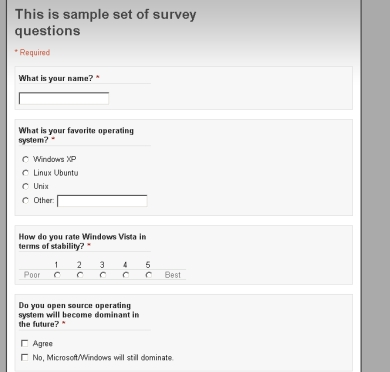 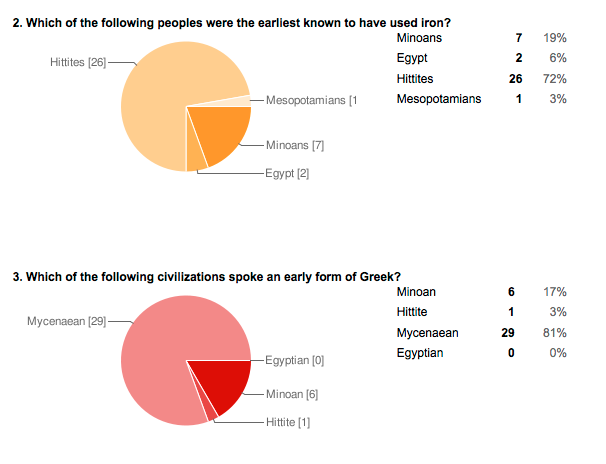 Sample Quiz Ideas
[Speaker Notes: Forms Guide and Creating a Quiz with Grading component using Flubaroo can be found by clicking the link.]
Google Presentation Slides
For Teachers

Content Delivery
Multimedia Aids
Jeopardy Reviews
For Students

Group Presentations
Vocabulary Flashcards
Digital Storyboards
Slides Template Ideas
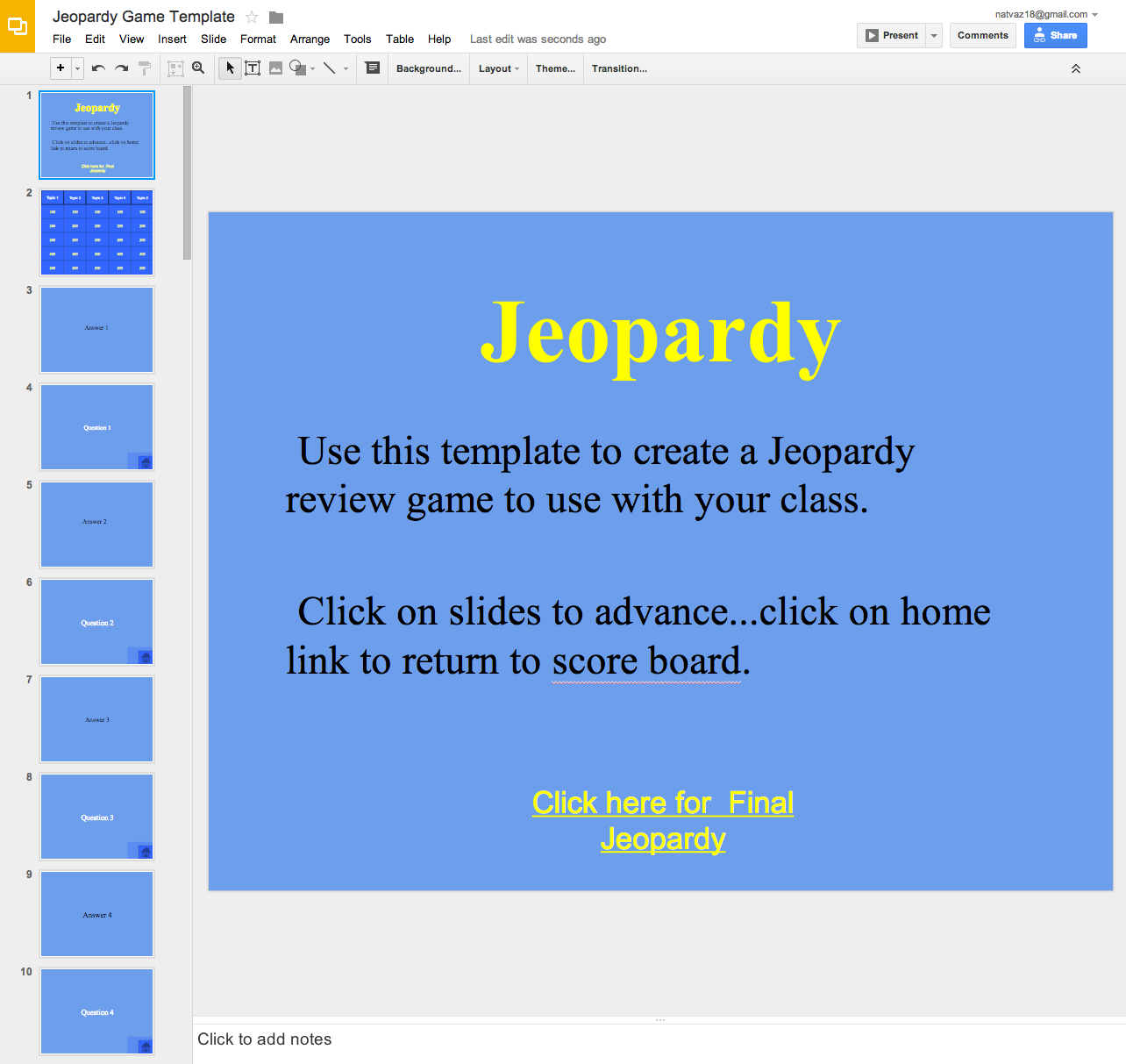 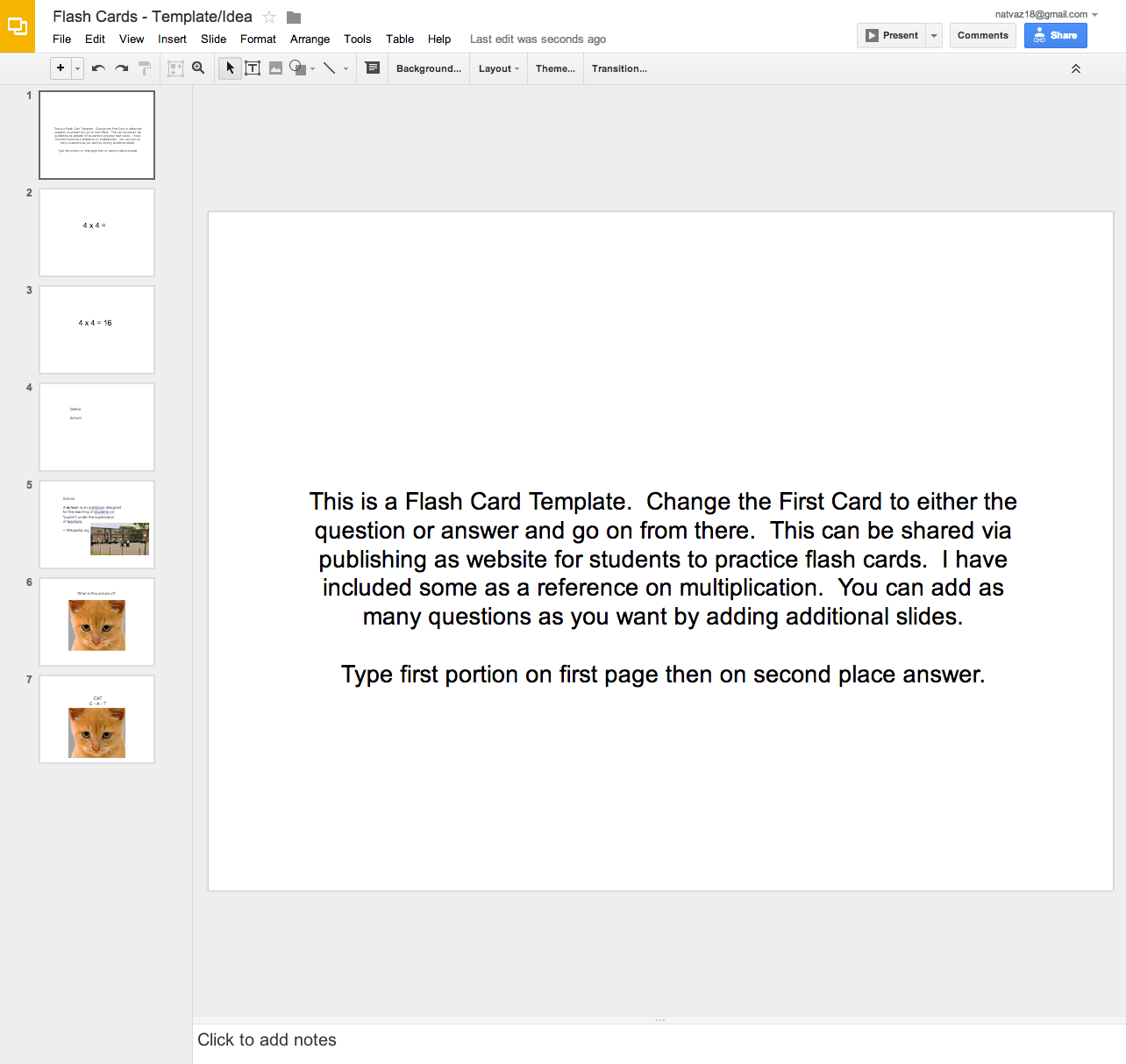 [Speaker Notes: Jeopardy Template & Flash Card Template here.]
Google Drawing
Mind Maps
Graphic Organizers
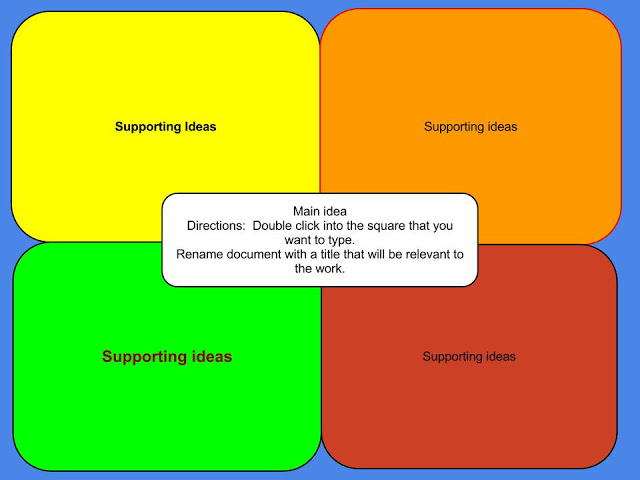 Google Apps for Ed
ELA Classroom Edition
Session Evaluation: https:/sites.google.com/site/gappssummitnj/evaluation 

Natalie O’Neil  nvazquez@wmrhsd.org  @TeachNV	 http://bit.ly/GAFEELA